ГБУ РО КОНСУЛЬТАТИВНО-ДИАГНОСТИЧЕСКИЙ ЦЕНТР  
г. РЯЗАНЬ
Применение метода жидкостной цитологии в ранней диагностике рака шейки матки
г. Рязань 2015 г.
ГБУ РО КОНСУЛЬТАТИВНО-ДИАГНОСТИЧЕСИЙ ЦЕНТРОбучение
Врач-цитолог Борона Екатерина Владиславовна
Врач-цитолог Кузькина Кристина Владимировна
Обучение на базе ГБОУ ВПО «Северо-Западный государственный медицинский университет имени И.И.Мечникова» МЗ РФ.
На базе НИИ онкологии
 г. Санкт-Петербург
Обучение на базе Ростовской Железнодорожной больницы г. Ростов-на- Дону.
Обучение на базе ГБОУ ВПО «Северо-Западный государственный медицинский университет имени И.И.Мечникова» МЗ РФ.
На базе НИИ онкологии    г. Санкт-Петербург
Обучение на базе Городской Онкологической больницы № 62 г. Москва
ГБУ РО КОНСУЛЬТАТИВНО-ДИАГНОСТИЧЕСИЙ ЦЕНТРОбучение
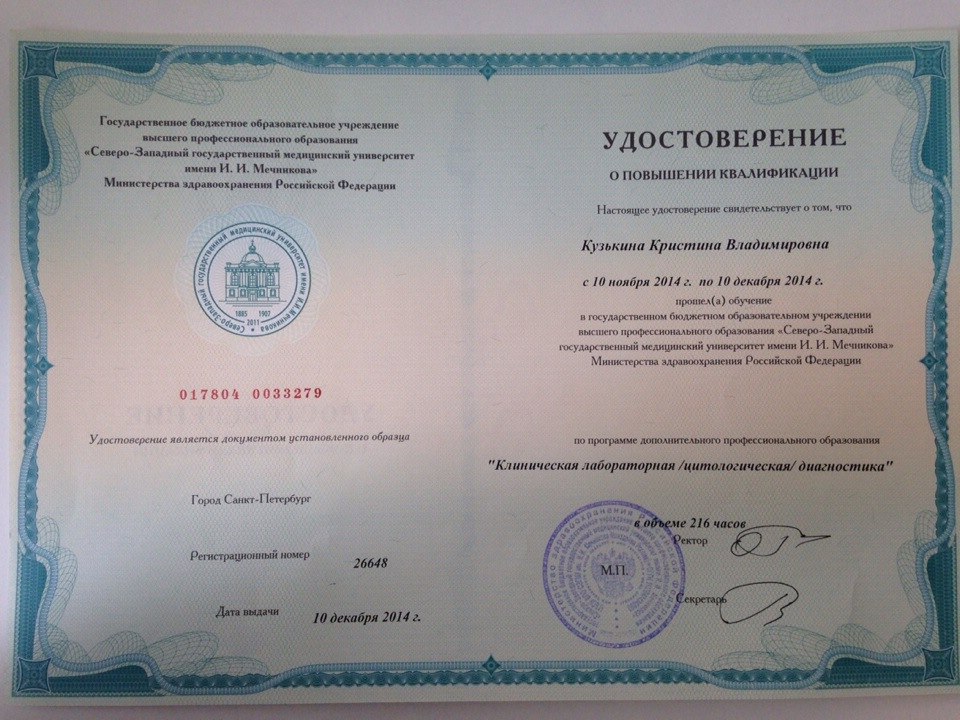 ГБУ РО КОНСУЛЬТАТИВНО-ДИАГНОСТИЧЕСИЙ ЦЕНТРУчастие в XX Всероссийской юбилейной научно-практической конференции
«Достижения и перспективы развития лабораторной службы России»
ГБУ РО КОНСУЛЬТАТИВНО-ДИАГНОСТИЧЕСИЙ ЦЕНТРУчастие в международной конференции
«Европа-Россия: современная цитология»
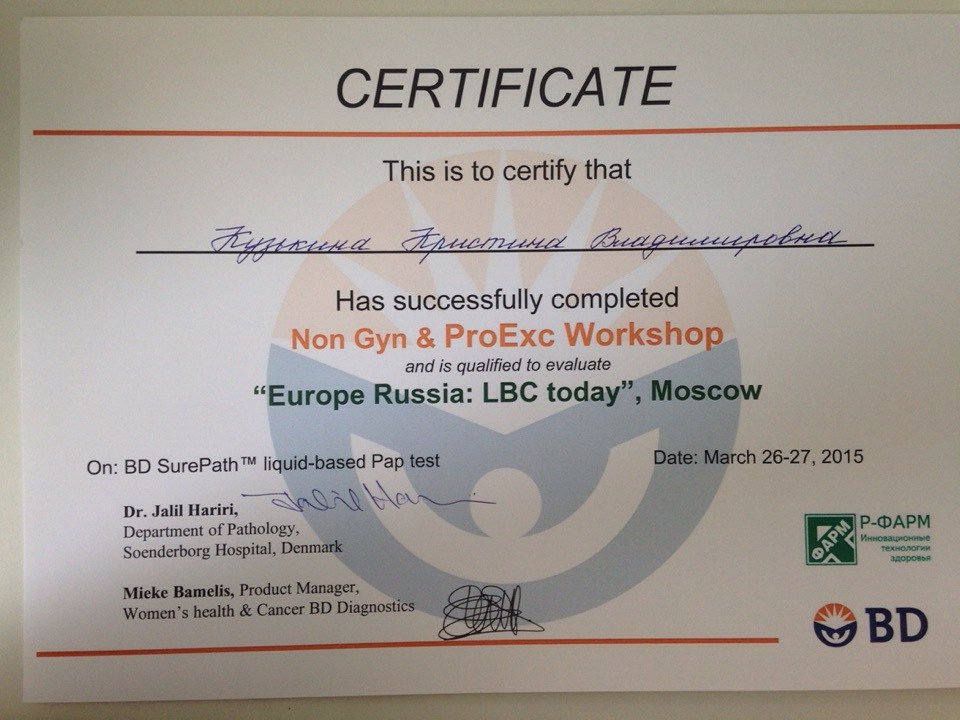 ГБУ РО КОНСУЛЬТАТИВНО-ДИАГНОСТИЧЕСИЙ ЦЕНТРУчастие в международной конференции
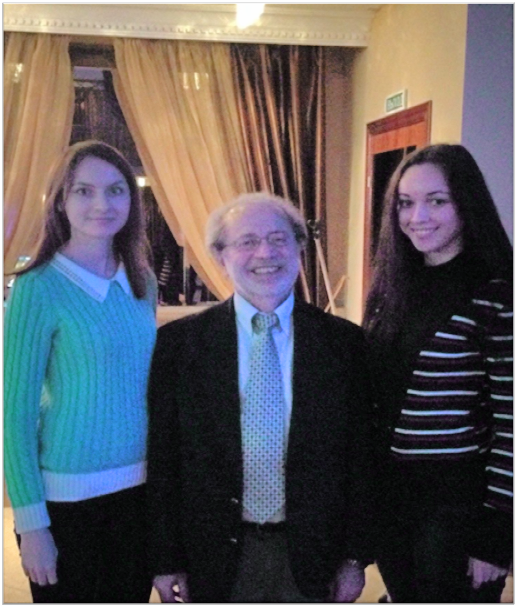 Европейская система контроля качества и оценки цитологических препаратов
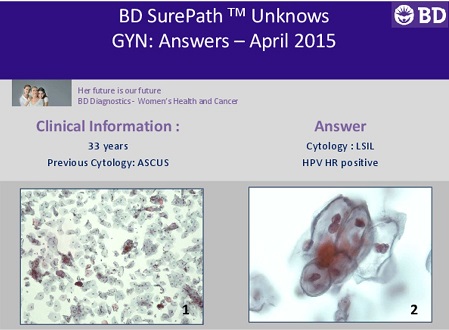 ГБУ РО КОНСУЛЬТАТИВНО-ДИАГНОСТИЧЕСИЙ ЦЕНТР
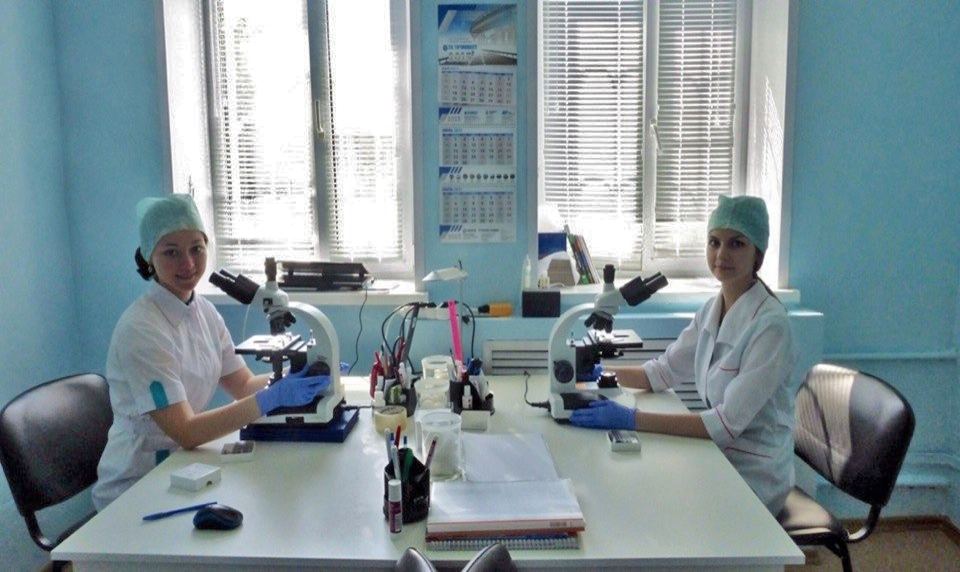 ГБУ РО КОНСУЛЬТАТИВНО-ДИАГНОСТИЧЕСИЙ ЦЕНТР
ГБУ РО КОНСУЛЬТАТИВНО-ДИАГНОСТИЧЕСИЙ ЦЕНТР
ГБУ РО КОНСУЛЬТАТИВНО-ДИАГНОСТИЧЕСИЙ ЦЕНТР
ГБУ РО КОНСУЛЬТАТИВНО-ДИАГНОСТИЧЕСИЙ ЦЕНТР
ГБУ РО КОНСУЛЬТАТИВНО-ДИАГНОСТИЧЕСИЙ ЦЕНТР
ГБУ РО КОНСУЛЬТАТИВНО-ДИАГНОСТИЧЕСИЙ ЦЕНТРМазок №25
Цитологическое заключение
(метод жидкостной цитологии)
Дисплазия I (LSIL, CIN I)
Классификация по Г.Н. Папаниколау - 3 класс,  мазок от 05.11.14
Цитологическое заключение
(традиционный метод)
Мазок на АК от 15.10.14 - без особенностей
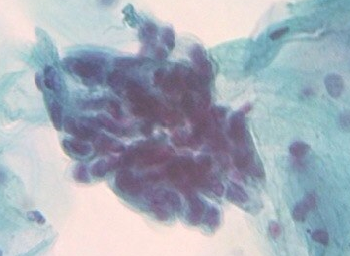 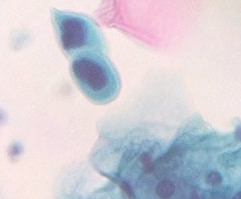 ГБУ РО КОНСУЛЬТАТИВНО-ДИАГНОСТИЧЕСИЙ ЦЕНТРМазок №27
Цитологическое заключение
(традиционный  метод) 
Мазок на АК от 26.10. 14 цитограмма воспаления
Цитологическое заключение (метод жидкостной цитологии)
Дисплазия I-II (CIN I-II, LSIL)
Классификация по Г.Н. Папаникалау - 3 класс, мазок от 12.11.14
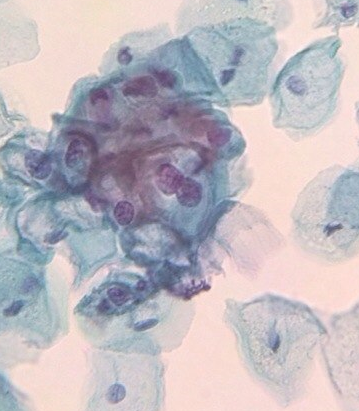 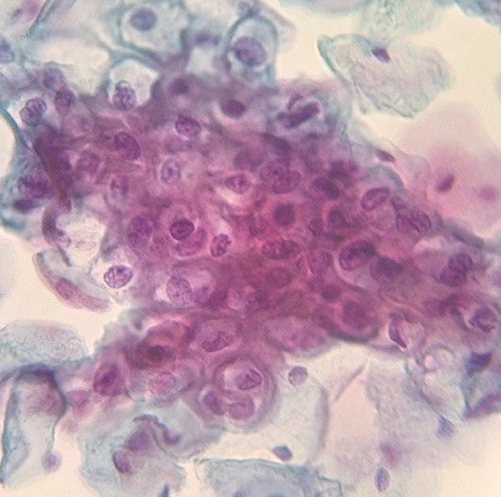 ГБУ РО КОНСУЛЬТАТИВНО-ДИАГНОСТИЧЕСИЙ ЦЕНТРМазок № 2
Цитологическое заключение
(традиционный метод)
менопауза 12 лет
Цитологическое заключение
(метод жидкостной цитологии)
Гипоэстрогенный тип мазка. NILM.
Классификация по  Г.Н.Папаниколау- 1 класс
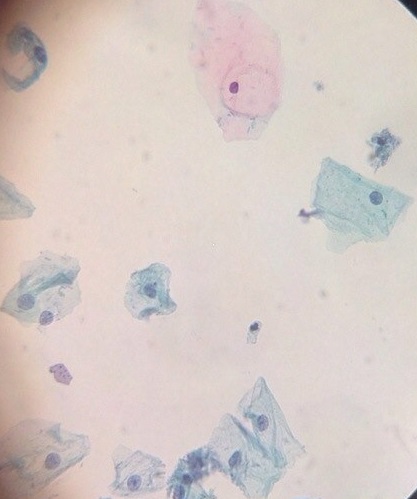 ГБУ РО КОНСУЛЬТАТИВНО-ДИАГНОСТИЧЕСИЙ ЦЕНТРНаправление с заключением
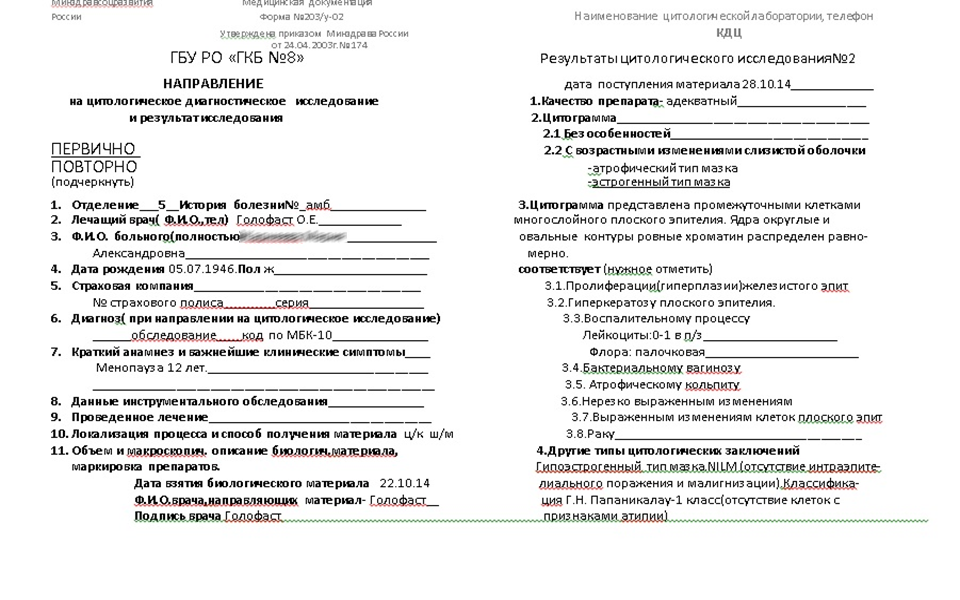 Результаты исследований
ГБУ РО КОНСУЛЬТАТИВНО-ДИАГНОСТИЧЕСИЙ ЦЕНТРЭстрогенный тип мазка(мазок получен в лаборатории ГБУ РО КДЦ г.Рязань)
ГБУ РО КОНСУЛЬТАТИВНО-ДИАГНОСТИЧЕСКИЙ ЦЕНТРАтрофия(мазок получен в лаборатории ГБУ РО КДЦ г.Рязань)
ГБУ РО КОНСУЛЬТАТИВНО-ДИАГНОСТИЧЕСКИЙ ЦЕНТР
Воспаление (мазок получен в лаборатории ГБУ РО КДЦ г.Рязань)
Бактериальный вагиноз (мазок получен в лаборатории ГБУ РО КДЦ г.Рязань)
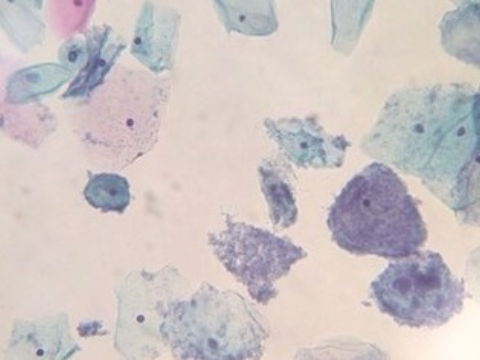 ГБУ РО КОНСУЛЬТАТИВНО-ДИАГНОСТИЧЕСКИЙ ЦЕНТР
Грибы рода CANDIDA (мазок получен в лаборатории ГБУ РО КДЦ г.Рязань)
Бактерии рода ACTINOMYCES (мазок получен в лаборатории ГБУ РО КДЦ г.Рязань)
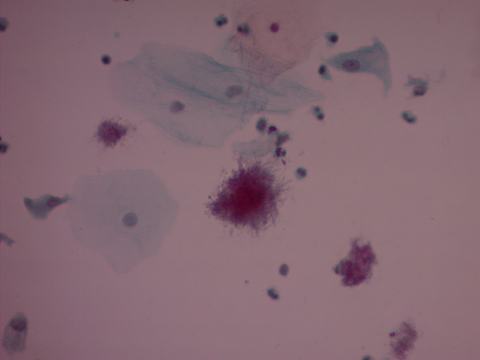 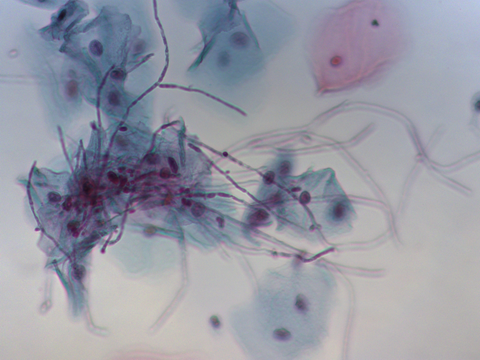 ГБУ РО КОНСУЛЬТАТИВНО-ДИАГНОСТИЧЕСКИЙ ЦЕНТР
Лептотрикс (мазок получен в лаборатории ГБУ РО КДЦ г.Рязань)
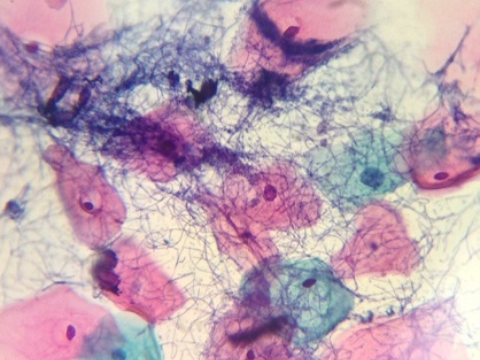 ГБУ РО КОНСУЛЬТАТИВНО-ДИАГНОСТИЧЕСКИЙ ЦЕНТР
Четкие признаки ВПЧ: койлоцитарная атипия, двухъядерные клетки, амфофилия цитоплазмы. (мазок получен в лаборатории ГБУ РО КДЦ г.Рязань)
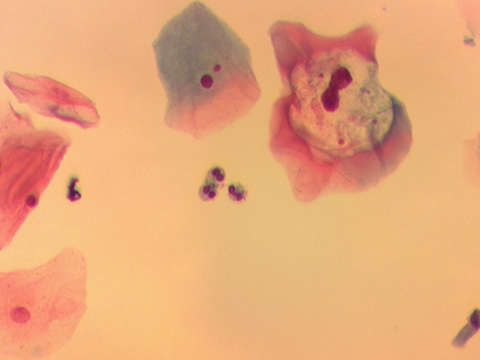 ГБУ РО КОНСУЛЬТАТИВНО-ДИАГНОСТИЧЕСКИЙ ЦЕНТР
Плоскоклеточный неороговевающий рак. (мазок получен в лаборатории Ростовской Железнодорожной больницы). Диагноз подтвержден гистологически.
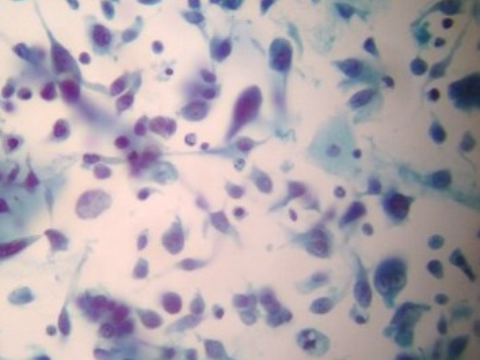 ГБУ РО КОНСУЛЬТАТИВНО-ДИАГНОСТИЧЕСКИЙ ЦЕНТР
АДЕНОКАРЦЕНОМА. (мазок получен в лаборатории Московской Онкологической больницы №62). Диагноз подтвержден гистологически.
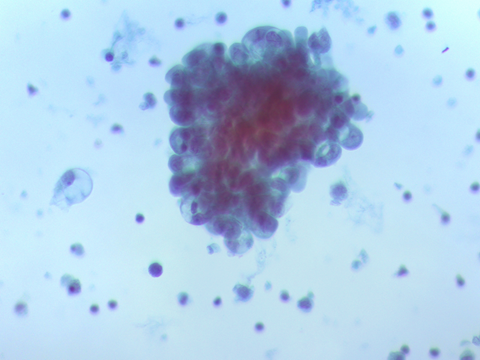 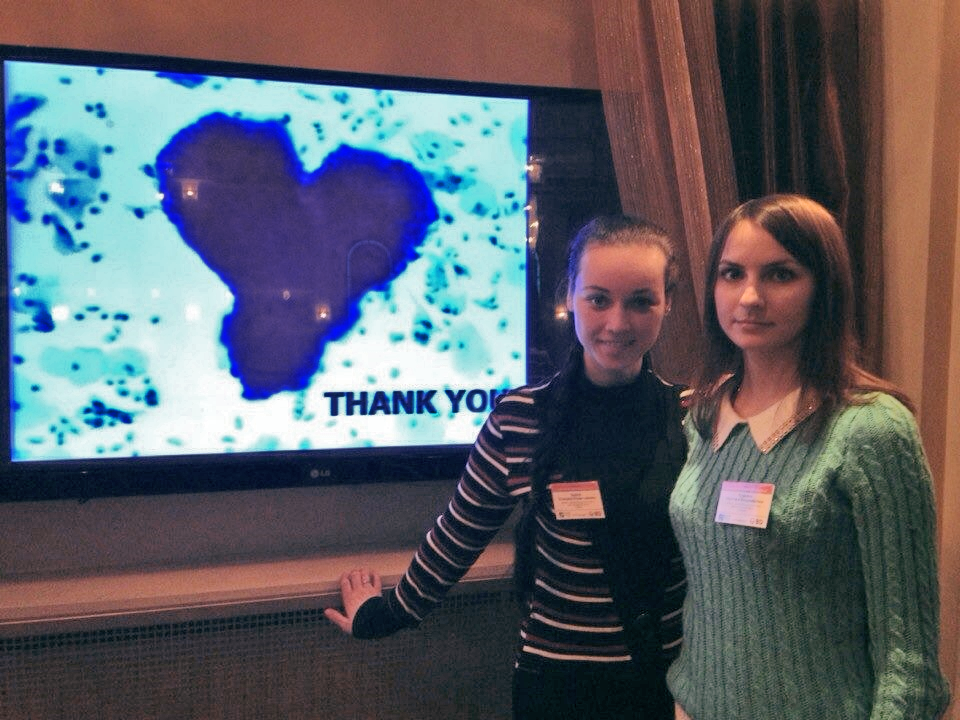